New Delegate Information SessionStephanie Curry, North RepresentativeAmber Gillis, South RepresentativeNancy Persons, Santa Rosa Junior CollegeResolutions Committee
Presentation Description
This session will provide an overview of the ASCCC plenary session. A special focus will be placed on changes occurring due to the virtual format. The resolution process will be shared, including how resolutions originate and are brought to Plenary, and specific style requirements. Participants will also discuss the requirements and obligations for delegates, and the electronic voting process used on Saturday.
2
Topics for Today
Make personal connections with others new to the ASCCC Plenary  
Define the Role of the ASCCC & Plenary
Develop a breakout session attendance plan
Resolutions, Voting and Discussion: Who participates in each?
Overview of Resolutions Process 
Disciplines List Overview
ASCCC Awards
Additional ASCCC resources for plenary attendees
3
Getting to Know You
Is this your first plenary? Yes, No
Are you your college’s delegate? Yes, No 
What area are you from? A, B, C, D
What are you most excited about? 
The theme of the plenary?
Virtually meeting with your colleagues?
Resolutions and Saturday Voting? 
Learning something new?
4
ASCCC Mission
The Academic Senate for California Community Colleges (ASCCC):
Fosters the effective participation by community college faculty in all statewide and local academic and professional matters; 
Develops, promotes, and acts upon policies responding to statewide concerns; 
Serves as the official voice of the faculty of California Community Colleges in academic and professional matters. 

The ASCCC strengthens and supports the local senates of all California community colleges.
5
Purpose of Plenary
The general and breakout sessions permit local senates–their officers (who often also serve as their senate's official delegate), curriculum chairs, and other interested faculty–to: 
Be apprised about important topics and issues, 
Receive training to bolster the effectiveness of their senate, 
Select representatives and officers, 
Determine Senate positions and provide the Executive Committee its direction through the resolution and voting processes.
6
Plenary Theme
Strengthening teaching, leading, 
and learning through 
racial justice and academic freedom.
7
How to Get the Most Out of Sessions
Review Plenary Program to see what interests you.
Use Pathable to create your personalized session agenda.
Attending plenary with colleagues from your district? Strategize with them to maximize session attendance.
8
Plenary Logistics
Breakouts
General Sessions 
Morning Activities and Social Activities. Yes, even online!
Caucus Rooms Available 
State of the Senate – First General Session 
Foundation for Academic Senate for California Community Colleges 
Disciplines List Hearings 
Area Meetings on Friday, April 8, 2022
9
Caucuses
These groups hold meetings during fall and spring plenaries:
Black Caucus
Latinx Caucus							
LGBTQIA+ Caucus
Small or Rural College Caucus
Womyn’s Caucus
Asian and Pacific Islanders Caucus

For more information about caucuses, click here.
10
Accessing Session PowerPoints and Chats in Pathable
In Pathable, access PowerPoint presentations by clicking on “Files.”
The chats are also archived in “Conversations.” These are only accessible through the Pathable platform.
11
Pathable Tips and How to Connect with Others
People – Allows you to see who is attending plenary and their college contact information. 
Schedule – Allows you to see the full agenda and customize your own schedule. 
Conversations – Allows you to view general and archived chats (Need Help? Ask Here). 
Resources – Links to ASCCC Resources.
12
I’m a new delegate…What Should I do at Plenary?
Attend Area meetings at plenary
Read session resolutions packets.
Debate and vote on resolutions - represent your local senate’s positions
Network!
Get to know your Area Representative and the entire Executive Committee…we’re here to help!
And remember – have fun!
13
Questions on Being a Delegate?
The New Delegate Information Packet 
is your new best friend!
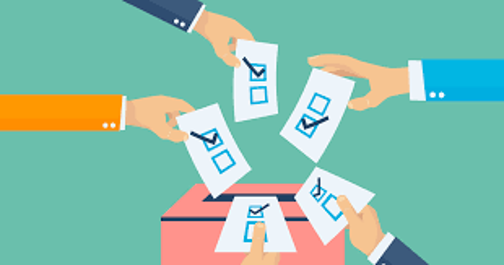 14
Voting on Resolutions
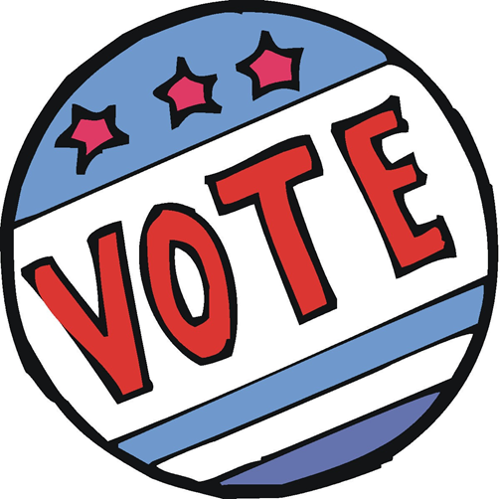 Voting Day is Saturday
Resolutions:  The process
Discussion:  
Who can debate?
Time Limits
Pro/Con Mics
Parliamentary Inquiries/Parliamentary Mic 
Voting: Who votes?
15
Requirements for Resolutions
Four is the limit for Resolved and Whereas statements. 
Action must be within ASCCC purview. 
Facts needed in Whereas statement. 
Check Resolutions website for previous positions. 
More specific requirements: CLICK HERE
16
Resolutions, Voting, & Discussion
Resolutions are debated and voted…anyone can debate.
Arguments are made at the pro and con “mics”.
Debate continues until no one is at a mic, or until time for debate expires (15 minutes)
Parliamentary mic is for making motions, parliamentary inquiries to the chair, etc.
Voting will be done through the app Poll Everywhere 
Voting order on Saturday 1.01, 2.01, 5.01, 2.02, 5.02, 2.03
17
Disciplines List Timeline
February: Request for Proposals
September: Final Call for Proposals (due September 30) and Summary of Submitted Proposals Distributed
October: Proposals Discussed at Area Meetings with Written Testimony Submitted to ASCCC Office
November: First Hearing and Testimony Collected
January/February: Proposals Reviewed by ASCCC Executive Committee
March: Summary of Proposals to Area Meetings for Second Hearing
April: Second Hearing and Vote at Plenary to Recommend Changes to Disciplines
18
Disciplines List Proposals: Spring 2022
Disciplines List Hearing will be held Friday, April 8th from 8:00a.m. to 9:00am. During this session, attendees will be informed about the proposals submitted to change the Disciplines List by the authors or their designee. Delegates unsure about the Disciplines List process are encouraged to attend. Please join the meeting here. 
See Additional Disciplines List Information here.
Three Disciplines List Resolutions:
Nanotechnology
Asian American Studies
Native American/American Indian Studies
19
ASCCC Awards
Exemplary Program Award: Recognizes outstanding community college programs. This year’s theme: “Equitable Practices in a Virtual Educational Environment” 

The Hayward Award: Honors Outstanding community college faculty who have a track record of excellence both in teaching and in professional activities and have demonstrated commitment to their students, profession, and college.

Stanback-Stroud Diversity Award: Honors faculty who have made special contributions addressing issues involving diversity.
20
Important Senate Resources for Delegates
About the Academic Senate

Roles and Responsibilities for Delegates

Resolutions Handbook
21
More Important Senate Resources for Delegates
Senate resolutions web page (searchable)

Session Resources

ASCCC Bylaws
22
Questions?
Contact us: info@asccc.org
23
Thank You!
Have a great plenary session!
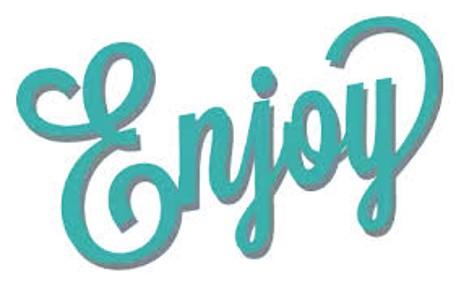 24